Integrating C++ and Python
Lecture 21
Hartmut Kaiser
https://teaching.hkaiser.org/spring2025/csc4700/
Python and C++
4/17/2025, Lecture 21
C++ and Python stand as giants
Python, known for its user-friendly syntax, vast libraries, and strong community support
It is often the language of choice for scientists and researchers for data analysis, machine learning, visualization, and rapid prototyping
C++ is a preferred option for performance-intensive computations
Imagine performing complex data analyses with Python’s ease and visualizing results with the raw power of C++
Integrating C++ and Python isn’t just a theoretical exercise; it’s a practical need in software development
CSC4700, Spring 2025, Integrating C++ and Python
2
Python and C++: How to?
4/17/2025, Lecture 21
SWIG (https://www.swig.org/): Great for multi-language projects, but can be less efficient and less “Pythonic”
Cython (https://cython.org/): Known for allowing C extensions in Python-like syntax
ctypes (https://docs.python.org/3/library/ctypes.html): A part of Python’s standard library, suitable for basic tasks involving C functions
Boost.Python (https://www.boost.org/): A well-documented and widely used library that offers seamless interoperability between C++ and Python.
pybind11 (https://pybind11.readthedocs.io/en/stable/): Stands out for its modern approach, being lightweight and easy to use
Newer variation: Nanobind (https://nanobind.readthedocs.io/)
CSC4700, Spring 2025, Integrating C++ and Python
3
Extension Modules
4/17/2025, Lecture 21
Python extension module: 
Python module not written in Python. Most often written in C or C++.


Why bother?
Interfacing with existing libraries
Writing performance-critical code
Mirroring library API in Python to aid prototyping
Running tests for non-Python libraries in Python
CSC4700, Spring 2025, Integrating C++ and Python
1
Python C API
4/17/2025, Lecture 21
It is possible to write Python extension modules in pure C, but...
Manual reference counting
Manual exception handling
A lot of boilerplate to define functions and modules
High entry barrier, prone to programmer errors
Differences in the API between Python versions
CSC4700, Spring 2025, Integrating C++ and Python
2
Cython
4/17/2025, Lecture 21
Cython: "let’s write C extensions as if it was Python". Why not?
It’s neither C nor Python
A 2-line Cython module can be transpiled into 2K lines of C
Two build steps (.pyx → .c, .c → .so); poor IDE support
Limited C ++ support (not supported: scoped enums, non-type template parameters, templated overloads, variadic templates, universal references, etc.)
Limited support for generic code
Have to create stubs for anything outside standard library
Great for wrapping a few functions, not so great for large codebases
Debugging compiled Cython extensions is pain
CSC4700, Spring 2025, Integrating C++ and Python
3
Cython
4/17/2025, Lecture 21
CSC4700, Spring 2025, Integrating C++ and Python
7
PyBind11
4/17/2025, Lecture 21
Pybind11 is a lightweight header-only library that allows interacting with Python interpreter and writing Python extension modules in modern C++ - 8K lines of code
CPython 2.7, CPython 3.x, PyPy
Support for NumPy without having to include NumPy headers
Support for embedding Python interpreter
STL data types, overloaded functions, enumerations, callbacks, iterators and ranges, single and multiple inheritance, smart pointers, custom operators, automatic reference counting, capturing lambdas, function vectorization, arbitrary exception types, virtual class wrapping, etc . . .
Link: http://github.com/pybind/pybind11
CSC4700, Spring 2025, Integrating C++ and Python
8
PyBind11
4/17/2025, Lecture 21
PyBind11 is a modern tool that is designed for simplicity, yet it doesn’t compromise on power
It helps creating Python bindings of existing C++ code
Boilerplate (will be omitted in most further examples):

#include <pybind11/pybind11.h>namespace py = pybind11;

// Syntax: PYBIND11_MODULE(<module name>, <module object>)PYBIND11_MODULE(example, m) {    // …
}
CSC4700, Spring 2025, Integrating C++ and Python
9
Lets write a Python Module
4/17/2025, Lecture 21
Let’s bind a C function that adds two integers:

int add(int a, int b) {
    return a + b;
}
PYBIND11_MODULE(myadd, m) {
    m.def("add", &add, "Add two integers.");
}
Or using a C++ Lambda:

PYBIND11_MODULE(myadd, m) {
    m.def("add", 
        [](int a, int b) { return a + b; }, 
        "Add two integers.");
}
CSC4700, Spring 2025, Integrating C++ and Python
10
Lets write a Python Module
4/17/2025, Lecture 21
>>> from myadd import add
>>> help(add)
add(arg0: int, arg1: int) -> int
Add two integers.
>>> add(1, 2)
3
>>> add('foo', 'bar')
TypeError: add(): incompatible function arguments. 
The following argument types are supported:
1. (arg0: int, arg1: int) -> int
Invoked with: 'foo', 'bar'
CSC4700, Spring 2025, Integrating C++ and Python
11
Compiling a Python Module
4/17/2025, Lecture 21
In a CMake project:

pybind11_add_module(myadd myadd.cpp)

Need to install python-dev package (Python headers and libraries)
CSC4700, Spring 2025, Integrating C++ and Python
12
Python Code
4/17/2025, Lecture 21
File: response.py
class Response:
    __slots__ = [ 'status', 'reason', 'text' ]
    def __init__(self, status=200, reason='Ok', text=''):
        self.status = status
        self.reason = reason
        self.text = text
    def __eq__(self, other):
        return self.status == other.status and \
            self.reason == other.reason and \
            self.text == other.text
    
    def __repr__(self):
        return '<%d: %s>' % (self.status, self.reason)

    def _get_ok(self):
        return self.status >= 200 and self.status < 400
    ok = property(fget=_get_ok)
CSC4700, Spring 2025, Integrating C++ and Python
13
Equivalent C++ Type
4/17/2025, Lecture 21
Let’s create Python bindings for a simple HTTP response class:

struct Response {
    int status;
    std::string reason;
    std::string text;
    Response(int status, std::string reason, std::string text = "")
      : status(status), reason(reason), text(text)
    {}
    Response() : response(200, "OK") {}
    bool ok() const { return status >= 200 && status < 400; }
};

bool operator==(Response const& r1, Response const& r2) {
    return r1.status == r2.status && r1.reason == r2.reason &&
        r1.text == r2.text;
}
CSC4700, Spring 2025, Integrating C++ and Python
14
Binding the Type
4/17/2025, Lecture 21
struct Response
{
    // ...
};
CSC4700, Spring 2025, Integrating C++ and Python
PYBIND11_MODULE(response, m)
{
    py::class_<Response>(m, "Response");
}
15
Constructors
4/17/2025, Lecture 21
struct Response
{
    // ...
    Response(int status, std::string reason, 
        std::string text = "");
    Response();
};
CSC4700, Spring 2025, Integrating C++ and Python
py::class_<Response>(m, "Response")
    .def(py::init<>())
    .def(py::init<int, std::string>())
    .def(py::init<int, std::string, std::string>());
16
Instance Attributes (Data Members)
4/17/2025, Lecture 21
struct Response
{
    // ...
    int status;
    std::string reason;
    std::string text;
};
CSC4700, Spring 2025, Integrating C++ and Python
py::class_<Response>(m, "Response")
    // ...
    .def_readonly("status", &Response::status)
    .def_readonly("reason", &Response::reason)
    .def_readonly("text", &Response::text);
17
Properties
4/17/2025, Lecture 21
struct Response
{
    // ...
    bool ok() const
    {
        return status >= 200 && status < 400;
    }
};
CSC4700, Spring 2025, Integrating C++ and Python
py::class_<Response>(m, "Response")
    // ...
    .def_property_readonly("ok", &Response::ok);
18
Operators
4/17/2025, Lecture 21
bool operator==(Response const& r1, Response const& r2)
{
    return r1.status == r2.status && r1.reason == r2.reason &&
        r1.text == r2.text;
}
CSC4700, Spring 2025, Integrating C++ and Python
py::class_<Response>(m, "Response")
    // ...
    .def("__eq__", [](Response const& self, Response const& other) 
        {
            return self == other;
        }, py::is_operator());
19
Operators (py::self)
4/17/2025, Lecture 21
Wrapping operators is a very common thing to do, . . . so there’s a shortcut:




(also works with arithmetic operators, binary operators, etc.)
#include <pybind11/operators.h>
py::class_<Response>(m, "Response")
    // ...
    .def(py::self == py::self);
CSC4700, Spring 2025, Integrating C++ and Python
20
Methods (Member Functions)
4/17/2025, Lecture 21
Define string representation via __repr__():
py::class_<Response>(m, "Response")
    // ...
    .def("__repr__", [](Response const& self) {
        return std::string("<") + 
            std::to_string(self.status) + ": " + self.reason + 
            ">";
    });
CSC4700, Spring 2025, Integrating C++ and Python
21
Full Binding Code for Response Type
4/17/2025, Lecture 21
PYBIND11_MODULE(response, m)
{
    py::class_<Response>(m, "Response")
        .def(py::init<>())
        .def(py::init<int, std::string>())
        .def(py::init<int, std::string, std::string>())
        .def_readonly("status", &Response::status)
        .def_readonly("reason", &Response::reason)
        .def_readonly("text", &Response::text)
        .def_property_readonly("ok", &Response::ok)
        .def("__repr__",
            [](Response const& self) {
                return std::string("<") + 
                    std::to_string(self.status) + ": " + self.reason + 
                    ">";
            })
        .def(py::self == py::self);
}
CSC4700, Spring 2025, Integrating C++ and Python
22
Trying it out
4/17/2025, Lecture 21
>>> from response import Response
>>> Response()
<200: OK>
>>> Response().ok
True
>>> r = Response(404, 'Not Found')
>>> r.reason 
'Not Found'
>>> r.ok 
False
>>> Response(200, 'OK') == Response()
True
CSC4700, Spring 2025, Integrating C++ and Python
23
Binding 101
4/17/2025, Lecture 21
The PYBIND11_MODULE() macro is the heart of pybind11's binding mechanism 
It creates a function that Python calls upon importing the module
The py::module_::def() method produces binding code 
Effectively allowing the C++ functions to be accessible and usable within Python
This type also exposes many other facilities, like def_readonly, or def_property_readonly
CSC4700, Spring 2025, Integrating C++ and Python
24
Docstrings and Argument Names
4/17/2025, Lecture 21
Docstrings can be set by passing string literals to def()
Arguments can be named via py::arg("...").
m.def("greet", 
    [](std::string const& name) { 
        py::print("Hello, " + name + "."); 
    },
    "Greet a person.", 
    py::arg("name"));
CSC4700, Spring 2025, Integrating C++ and Python
>>> greet('stranger') 
Hello, stranger.
>>> greet?
greet(name: str) -> None
Greet a person.
25
Keyword Arguments with default Values
4/17/2025, Lecture 21
Default argument values can be set by assigning to py::arg().
m.def("greet", 
    [](std::string const& name, int times) { 
        while(times--) py::print("Hello, " + name + "."); 
    },
    "Greet a person.", 
    py::arg("name"), py::arg("times") = 1);
CSC4700, Spring 2025, Integrating C++ and Python
>>> greet('Jeeves') 
Hello, Jeeves.
>>> greet('Wooster', times=2) 
Hello, Wooster.
Hello, Wooster.
26
Python Objects as Arguments
4/17/2025, Lecture 21
Functions can take arbitrary Python objects as arguments (here py::list):
m.def("count_strings", 
    [](py::list list) {
        int n = 0;
        for (auto item : list)
            if (py::isinstance<py::str>(item))
                ++n;
        return n;
    });
CSC4700, Spring 2025, Integrating C++ and Python
>>> count_strings(['foo', 'bar', 1, {}, 'baz']) 
3
27
Python Objects as Arguments
4/17/2025, Lecture 21
Functions can take arbitrary Python objects as arguments (here py::dict):
m.def("print_dict", 
    [](py::dict const& dict) {
        for (auto item : dict)
            std::cout << "key=" 
                    << std::string(py::str(item.first)) 
                    << ", value=" 
                    << std::string(py::str(item.second)) 
                    << "\n";
    });
CSC4700, Spring 2025, Integrating C++ and Python
>>> print_dict({"foo": 123, "bar": "hello"})
key=foo, value=123
key=bar, value=hello
28
*args and **kwargs Arguments
4/17/2025, Lecture 21
Variadic positional and keyword arguments can be passed via
py::args (subclass of py::tuple) and 
py::kwargs (subclass of py::dict):
m.def("count_args", 
    [](py::args a, py::kwargs kw) {
        py::print(a.size(), "args,", kw.size(), "kwargs");
    });
CSC4700, Spring 2025, Integrating C++ and Python
>>> count_args(10, 20, 30, x='a', y='b')
3 args, 2 kwargs
29
Function Overloads
4/17/2025, Lecture 21
It is possible to bind multiple C++ overloads to a single Python name:
m.def("f", [](int x) { return "int"; });
m.def("f", [](float x) { return "float"; });
>>> f(42)
'int'
>>> f(3.14)
'float'
>>> f('cat')
TypeError: f(): incompatible function arguments. 
The following argument types are supported:
(arg0: int) -> str
(arg0: float) -> str
CSC4700, Spring 2025, Integrating C++ and Python
30
PyBind11: Supported Data Types
4/17/2025, Lecture 21
Offers comprehensive support for a wide range of data types
Facilitating seamless conversions between C++ and Python
Supports all standard Python data types such as integers, floating-point numbers, strings, lists, tuples, dictionaries, and sets
Those are automatically converted to int, double, std::string, std::vector, std::tuple, std::map, and std::set
Fully compatible with Python’s NumPy library (https://numpy.org/)
Are efficiently converted to and from std::vector and std::array
Interoperability extends to SciPy (https://scipy.org/), Matplotlib (https://matplotlib.org/), pandas (https://pandas.pydata.org/), etc.
CSC4700, Spring 2025, Integrating C++ and Python
31
Type Conversions
4/17/2025, Lecture 21
Three ways to communicate objects between C++ and Python:
native in C++, wrapper in Python
Use a native C++ type everywhere
The type must be wrapped using pybind11-generated bindings so that Python can interact with it
wrapper in C++, native in Python
Use a native Python type everywhere
It will need to be wrapped so that C++ functions can interact with it
native in C++, native in Python (always requires a copy)
Use a native C++ type on the C++ side and a native Python type on the Python side
PyBind11 refers to this as a type conversion
CSC4700, Spring 2025, Integrating C++ and Python
32
Type Conversions
4/17/2025, Lecture 21
native in C ++, wrapper in Python
Exposing a custom C++ type using py::class_ (as described)
The underlying data structure is always the original C++ class 
The py::class_ wrapper provides a Python interface
When an object like this is sent from C++ to Python, pybind11 will just add the wrapper layer over the native C++ object
Getting it back from Python is just a matter of peeling off the wrapper
CSC4700, Spring 2025, Integrating C++ and Python
33
Type Conversions
4/17/2025, Lecture 21
wrapper in C ++, native in Python
Type is native to Python, like a Python tuple or a Python list
Interface is based on py::object family of wrappers 
py::str, py::bytes, py::tuple, py::list, py::dict, py::slice, py::none, etc.


Casting back and forth:
py::dict d(py::str("spam")=py::none(), py::str("eggs")=42);
py::tuple tup = py::make_tuple(42, py::none(), "spam");
CSC4700, Spring 2025, Integrating C++ and Python
MyClass *cls = ...;
py::object obj = py::cast(cls);
py::object obj = ...;
MyClass *cls = obj.cast<MyClass *>();
34
Type Conversions
4/17/2025, Lecture 21
native in C ++, native in Python
Native types on both sides with automatic conversion between them






Construct a new std::vector<int> and copy each element from the Python list
Same applies to return values, just conversion in opposite direction
m.def("print_vector", 
    [](std::vector<int> const& v) {
        for (auto item : v)
            std::cout << item << "\n";
    });
CSC4700, Spring 2025, Integrating C++ and Python
>>> print_vector([1, 2, 3])
1 2 3
35
Type Conversions
4/17/2025, Lecture 21
native in C ++, native in Python
Supported:
All built-in types (integrals, floating point types, etc.)
All STL container types:
Strings: std::string, const char *
Tuples: std::pair<F, S>, std::tuple<...>
Sequences: std::vector<T>, std::list<T>, std::array<T, n>
Maps: std::map<K, V>, std::unordered_map<K, V>
Sets: std::set<T>, std::unordered_set<T>
Polymorphic functions: std::function<...>
Date/time: std::chrono::duration, std::chrono::time_point
Optional: std::optional<T>, std::variant<T>
Always involves creating a copy of the data!
CSC4700, Spring 2025, Integrating C++ and Python
36
PyBind11: More References
4/17/2025, Lecture 21
PyBind11 documentation: https://pybind11.readthedocs.io/en/stable/
Example PyBind11 module built with a CMake-based build system: https://github.com/pybind/cmake_example
Example PyBind11 module built with a Python-based build system: https://github.com/pybind/python_example
CSC4700, Spring 2025, Integrating C++ and Python
37
More Python Interface
4/17/2025, Lecture 21
Objects with / without reference counting (py::object/py::handle)
Calling Python functions via (), *args and **kwargs unpacking:



Import modules: py::module::import()

Python print() function: py::print()
Python str.format() method: py::str::format()
auto ship = py::make_tuple("USS Enterprise", 1701);
auto bridge = py::dict(py::str("Jim") = 1, py::str("Spock") = 2);
auto others = py::dict(py::str("Scotty") = 4);
py::function engage = ...;
engage(*ship, **bridge, py::str("McCoy") = 3, **others);
CSC4700, Spring 2025, Integrating C++ and Python
py::object scipy = py::module_::import("scipy");
return scipy.attr("__version__");
38
More Python Interface
4/17/2025, Lecture 21
Run Python code: py::eval(), py::eval_file()
int main()
{
    py::scoped_interpreter guard;
    py::exec(R"(
        kwargs = {name: "World", number: 42}
        message = "Hello, {name}! The answer is {number}".format(**kwargs)
        print(message)
    )");
}
CSC4700, Spring 2025, Integrating C++ and Python
39
Functions and Callbacks
4/17/2025, Lecture 21
Type conversions for std::function<...> can be enabled by including an optional pybind11/functional.h header. 
Python to C ++ callback:
m.def("for_even", 
    [](int n, std::function<void(int)> f) {
        for (int i = 0; i < n; ++i)
            if (i % 2 == 0)
                f(i);    // call Python function
    });
CSC4700, Spring 2025, Integrating C++ and Python
>>> def callback(x):
... print('received:', x)
>>> for_even(3, callback) 
received: 0
received: 2
40
Higher Order Functions...
4/17/2025, Lecture 21
using int_fn = std::function<int(int)>;
int_fn apply_n(int_fn f, int n)
{
    return [f, n](int x) {          // f(f(..(x))
        for (int i = 0; i < n; ++i)
            x = f(x);
        return x;
    };
}
m.def("apply_n", apply_n);
CSC4700, Spring 2025, Integrating C++ and Python
>>> def f(x):
... return x * 2
>>> g = apply_n(f, 8)
>>> g(10)             # 10 * 2^8
2560
41
... and even higher Order ...
4/17/2025, Lecture 21
using int_fn = std::function<int(int)>;
int_fn apply_n(int_fn f, int n) {
    return [f, n](int x) {            // f(f(..(x))
        for (int i = 0; i < n; ++i)
            x = f(x);
        return x;
    };
}
// decorator
std::function<int_fn(int_fn)> apply_n(int n) {    
    return [n](int_fn f) { return apply_n(f, n); }
}
m.def("apply_n", py::overload_cast<int_fn, int>(apply_n));
m.def("apply_n", py::overload_cast<int>(apply_n));
CSC4700, Spring 2025, Integrating C++ and Python
42
… Python Decorators
4/17/2025, Lecture 21
def f(x):
    return x * 2
>>> apply_n(f, 8)(10)   # 10 * 2^8
2560
CSC4700, Spring 2025, Integrating C++ and Python
@apply_n(8)
def g(x):
    return x * 2
>>> g(10)               # 10 * 2^8
2560
43
NumPy Example
4/17/2025, Lecture 21
auto rolling_stats(py::array_t<double> arr, size_t window) 
{
    py::array_t<Stats> stats(arr.size());
    auto a = arr.unchecked<1>();
    auto s = stats.mutable_unchecked<1>();
    double sum = 0, sqr = 0;
    for (size_t i = 0; i < arr.size(); ++i) {
        if (i >= window) {
            auto x = a(i - window);
            sum -= x;
            sqr -= x * x;
        }
        auto x = a(i);
        sum += x;
        sqr += x * x;
        double n = i >= window ? window : (i + 1) double mean = sum / n;
        s(i) = {mean, std::sqrt((sqr - sum * mean) / (n - 1))};
    }
    return stats;
}
PYBIND11_MODULE(example, m) {
    PYBIND11_NUMPY_DTYPE(Stats, mean, std);
    m.def("rolling_stats", rolling_stats);
}
struct Stats
{
    double mean;
    double std;
};
CSC4700, Spring 2025, Integrating C++ and Python
44
NumPy Example
4/17/2025, Lecture 21
>>> import pandas as pd
>>> pd.DataFrame(rolling_stats([1, 4, 9, 16, 25], window=2))
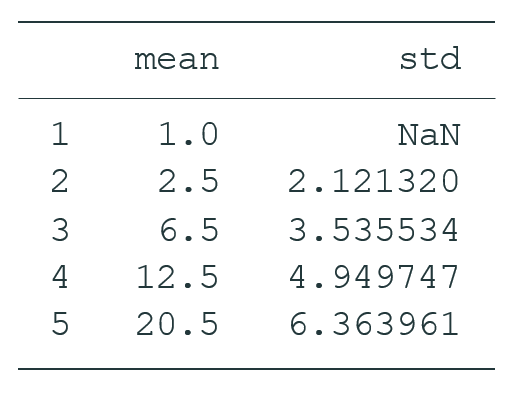 CSC4700, Spring 2025, Integrating C++ and Python
45
NumPy Example
4/17/2025, Lecture 21
Correctness check:
import numpy as np
a = np.random.random(25 * 1000 * 1000)
 
stats = rolling_stats(a, window=1000)
rolling = pd.Series(a).rolling(window=1000, min_periods=0)
assert np.allclose(stats['mean'], rolling.mean())
assert np.allclose(stats['std'], rolling.std(), equal_nan=1)
CSC4700, Spring 2025, Integrating C++ and Python
46
NumPy Example
4/17/2025, Lecture 21
Performance check:
a = np.random.random(25 * 1000 * 1000) 
rolling = pd.Series(a).rolling(window=1000, min_periods=0)
>>> %timeit rolling.mean()
1.1 s ± 24.9 ms per loop
CSC4700, Spring 2025, Integrating C++ and Python
>>> %timeit rolling.std()
1.18 s ± 16.3 ms per loop
>>> %timeit rolling_stats(a, window=1000)
264 ms ± 4.36 ms per loop
47
Buffer Protocol and NumPy
4/17/2025, Lecture 21
Buffer protocol for a type: .def_buffer()
py::buffer, py::memoryview
NumPy: py::array, py::array_t<T>
Checked (default) or unchecked element access
Fast access to array properties via NumPy C API
Support for registering structured NumPy dtypes
Automatic function vectorization (py::vectorize)
Also: Eigen support
Eigen is a very fast C++ Linear Algebra Library (https://eigen.tuxfamily.org/)
CSC4700, Spring 2025, Integrating C++ and Python
48
... and a few other things
4/17/2025, Lecture 21
Return value policies (copy, move, reference, reference_internal, automatic, automatic_reference).
Call policies: py::keep_alive<Nurse, Patient>
Automatic translation of built-in exceptions
Custom exception translators
Smart pointers and custom holder types
pybind11 runtime: capsule, registered types map, registered instances map, GIL management
CSC4700, Spring 2025, Integrating C++ and Python
49
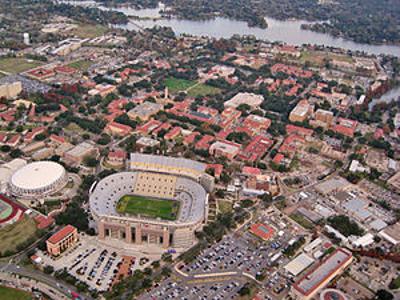 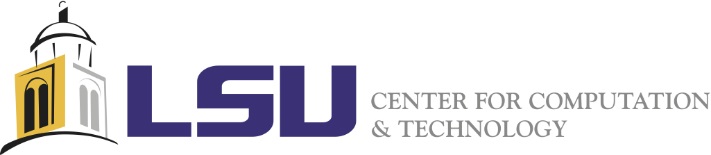 4/17/2025, Lecture 21
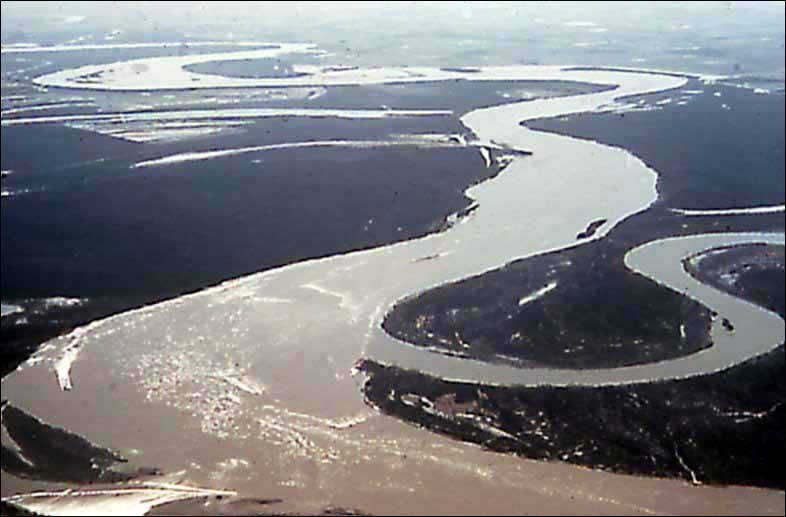 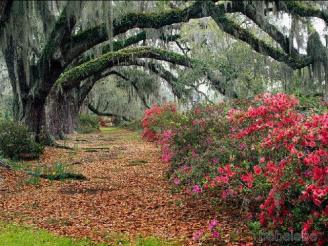 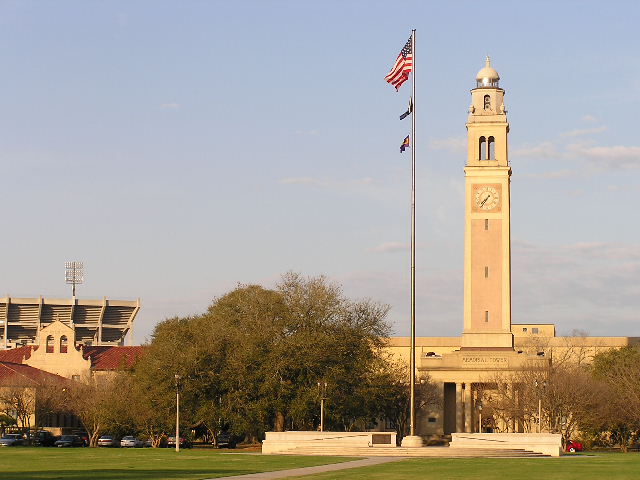 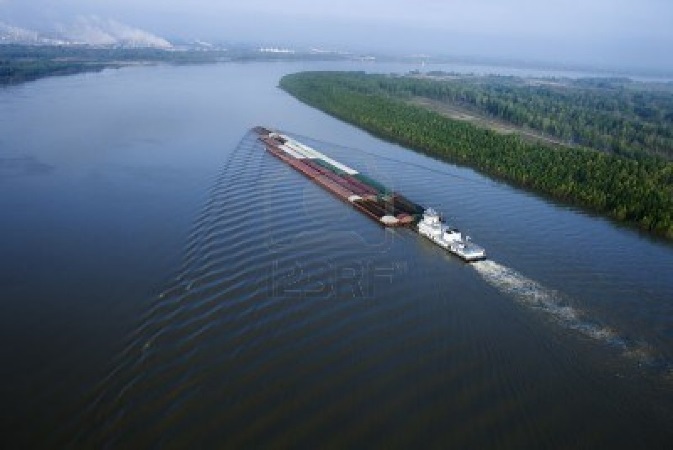 CSC4700, Spring 2025, Integrating C++ and Python
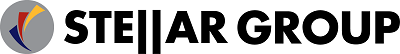 50
NumPy example:  rolling stats
Performance check:
a = np.random.random(25 * 1000 * 1000) stats = rolling_stats(a, window=1000)
rolling = pd.Series(a).rolling(window=1000, min_periods=0)


↓

>>> %timeit rolling.mean()
1.1 s ± 24.9 ms per loop


>>> %timeit rolling.std()
1.18 s ± 16.3 ms per loop


>>> %timeit rolling_stats(a, 1000)
264 ms ± 4.36 ms per loop
4/17/2025, Lecture 21
CSC4700, Spring 2025, Integrating C++ and Python
51